s56ytake@gmail.com
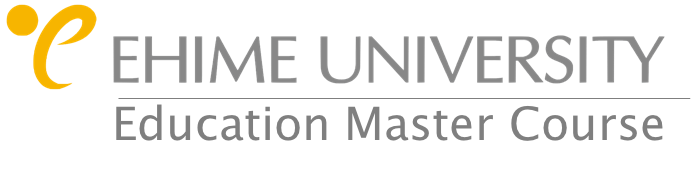 s56ytake@gmail.com
愛媛大学教育学部教職大学院　教授　平松義樹
yoshiki247@gmail.com
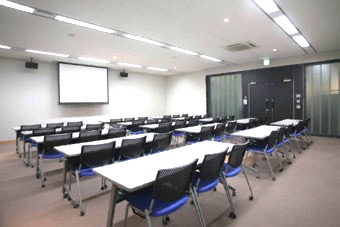 「Googleフォームを活用した
『いじめ』アンケ－トシステムの開発」
武智　義尚(愛媛県立東予高等学校)
教育実践高度化専攻　リーダーシップ開発コース
s56ytake@gmail.com
提案内容
１
Googleアカウントの新規作成方法
2)　Googleアカウントへログインする方法
3)　Googleフォームを開く方法
4)　Googleフォームでアンケ－トを作成する方法
5 )   作成したGoogleフォームを使ってみる方法
6)   Googleフォームの回答を確認する方法
7)   Googleフォームのアンケ－トを配布する方法
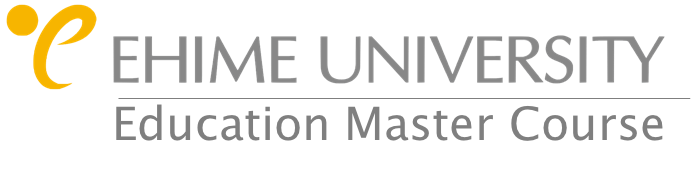 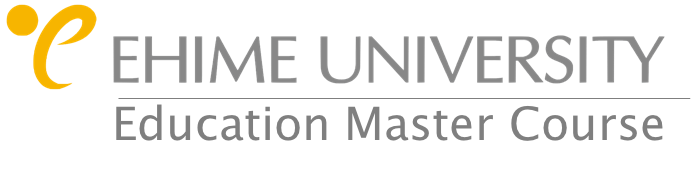 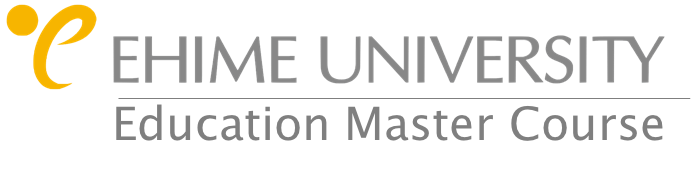 愛媛大学教育学部教職大学院　教授　平松義樹
yoshiki247@gmail.com
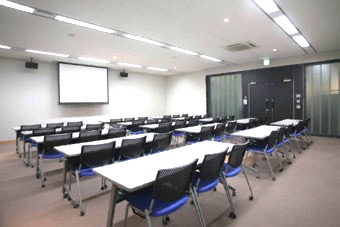 『いじめ』アンケ－トシステムの開発」
　⒈　Googleアカウントの新規作成方法
武智　義尚(愛媛県立東予高等学校)
教育実践高度化専攻　リーダーシップ開発コース
s56ytake@gmail.com
Googleアカウントの新規作成画面
新しいGoogleアカウントを作成するために
　　　　　　　　　　　　下記のURLへアクセスしてください。
　https://accounts.google.com/signup
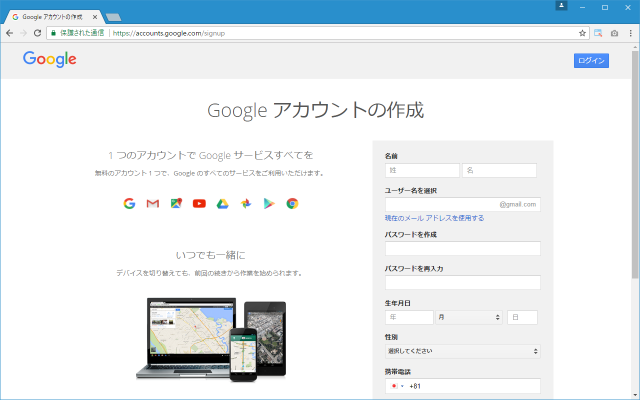 ➀Googleアカウントを新規に作成
こちらに
必要事項を
記入していきます。
②Googleアカウントを新規に作成
「名前」（「姓」「名」）
「ユーザー名」
「パスワード」
を入力します。

・「ユーザー名」はGoogleアカウ
ントで使用するメールアカウント
になります。

・「パスワード」Googleアカウン
トにログインするときに必要とな
ります。
③Googleアカウントを新規に作成
「生年月日」
「性別」　「携帯電話」
「現在のメールアドレス」
「国」を入力します。

・「携帯電話」「現在のメールアドレス」は必須ではありませんが、パスワードを忘れてしまったときに必要です。
④Googleアカウントを新規に作成
・以上の項目に入力終了後
「次のステップ」と書かれた
リンクをクリックしてください
⑤Googleアカウントを新規に作成
・「プライバシーと利用規約」が表示されます。
⑥Googleアカウントを新規に作成
・よく読んでいただき同意できる場合には「同意する」をクリックしてください。　以上でGoogleアカウントは作成されます。
引用文献
https://www.ajaxtower.jp/googleaccount/new/index1.html
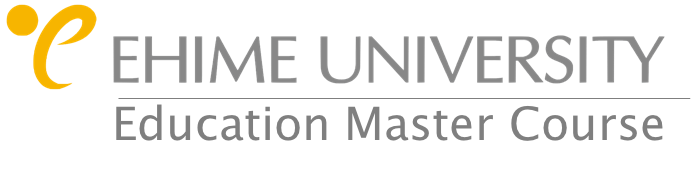 愛媛大学教育学部教職大学院　教授　平松義樹
yoshiki247@gmail.com
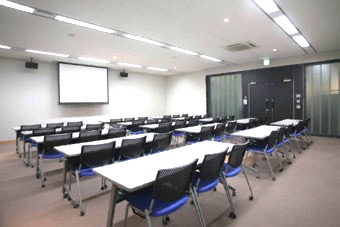 『いじめ』アンケ－トシステムの開発」
2. Googleアカウントの新規作成方法
武智　義尚(愛媛県立東予高等学校)
教育実践高度化専攻　リーダーシップ開発コース
s56ytake@gmail.com
➀Googleアカウントへログイン
Googleアカウントにログインするには
　　　　　　　　　　下記のURLへアクセスしてください。
　https://www.google.com/accounts/Login?hl=ja
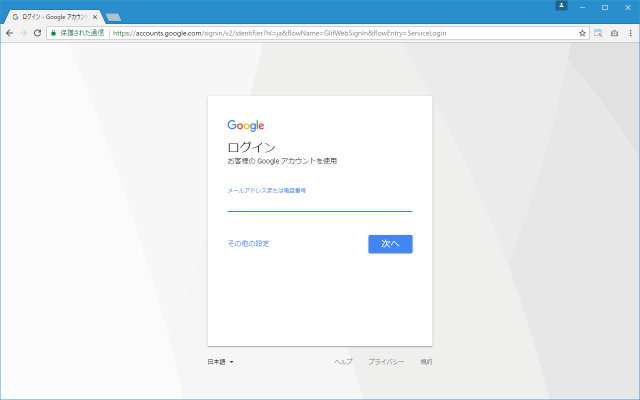 ②Googleアカウントへログイン
Google検索画面の右上の「ログイン」をクリックしても
　　　　　　　　　　　　　　　　　同様の画面が表示されます。
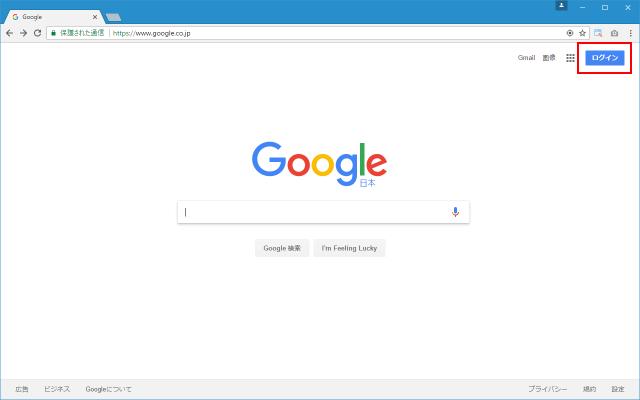 ②Googleアカウントへログイン
・ログイン用のメールアドレスを入力し、「次へ」をクリックしてください。

・Gmailのメールアドレスの場合は「@gmail.com」の部分は省略可能です。
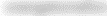 ③Googleアカウントへログイン
・ログイン用のパスワードを　入力し、「次へ」をクリックしてください。

・以上でGoogleアカウントへのログインが完了しました。
・ログイン完了後にどんな画面が表示されるは、ログイン状況によって異なります。
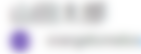 引用文献
https://www.ajaxtower.jp/googleaccount/new/index3.html
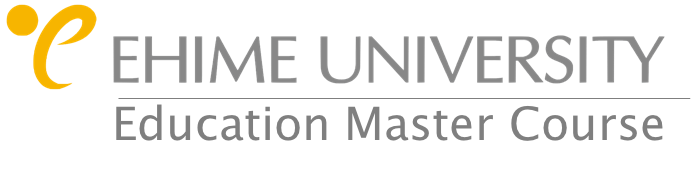 愛媛大学教育学部教職大学院　教授　平松義樹
yoshiki247@gmail.com
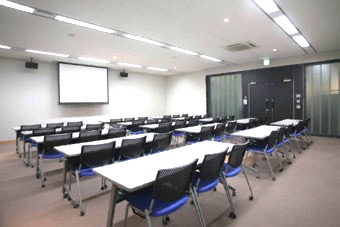 『いじめ』アンケ－トシステムの開発」
3. Googleフォームを開く方法
武智　義尚(愛媛県立東予高等学校)
教育実践高度化専攻　リーダーシップ開発コース
s56ytake@gmail.com
➀Googleフォームを開く
・Googleログイン後、右上にある　　をクリックして、をクリックします。

・マイドライブの画面に移動します。
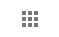 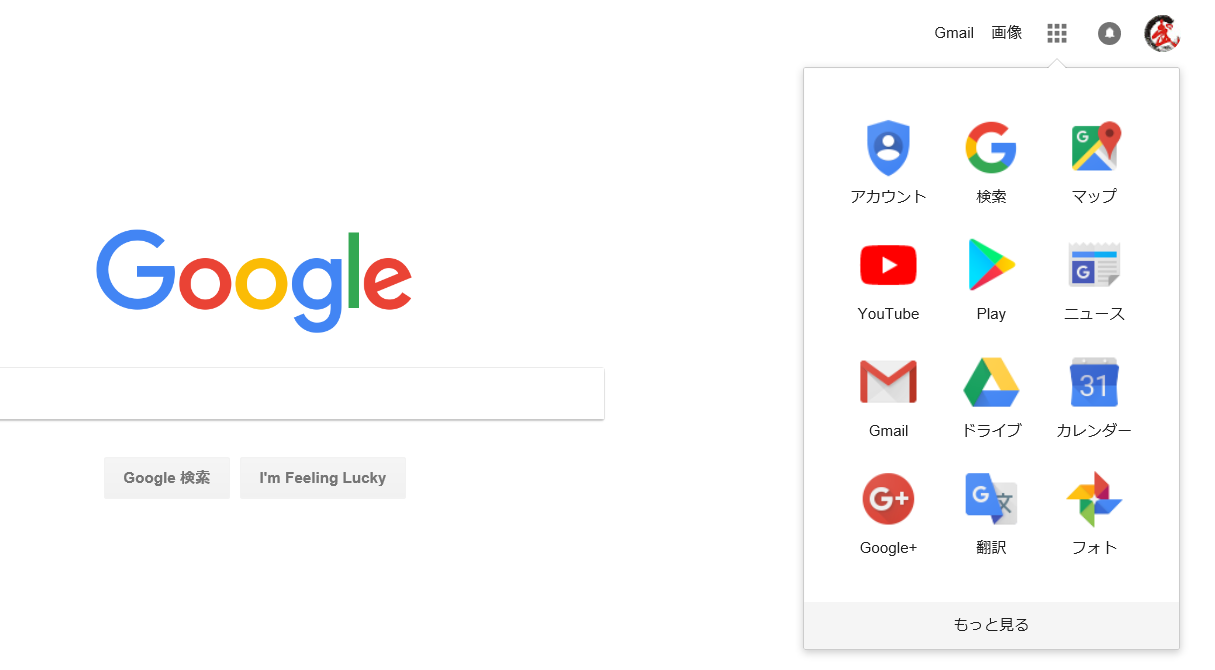 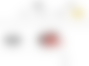 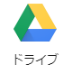 ②Googleフォームを開く
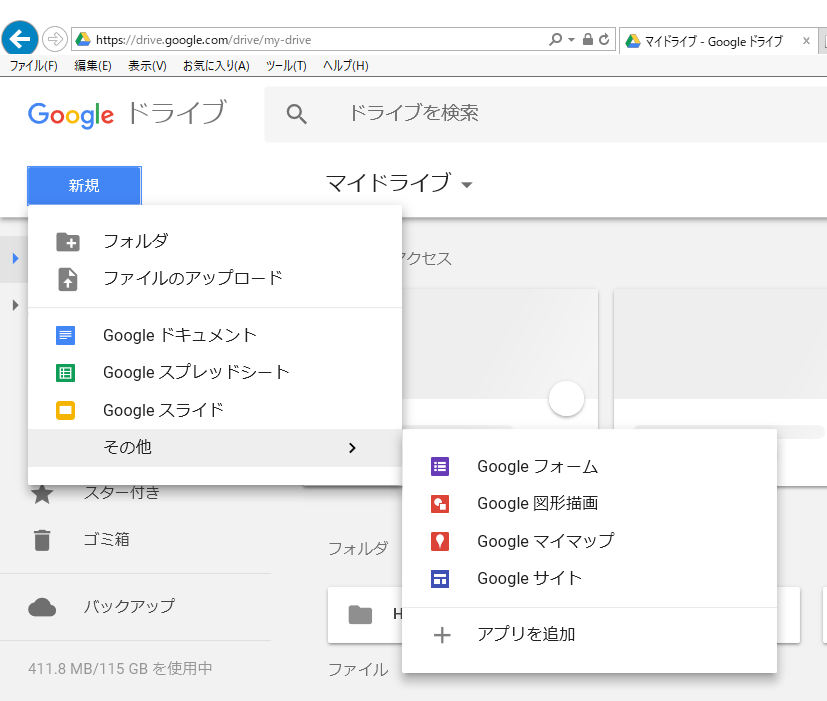 ・マイドライブ画面の　左上にある「新規」を　クリックし下に「その他」までカーソルを移動させます。

・その他の右横に「Googleフォーム」の　表示が出ますのでクリックしてください。
③Googleフォームを開く
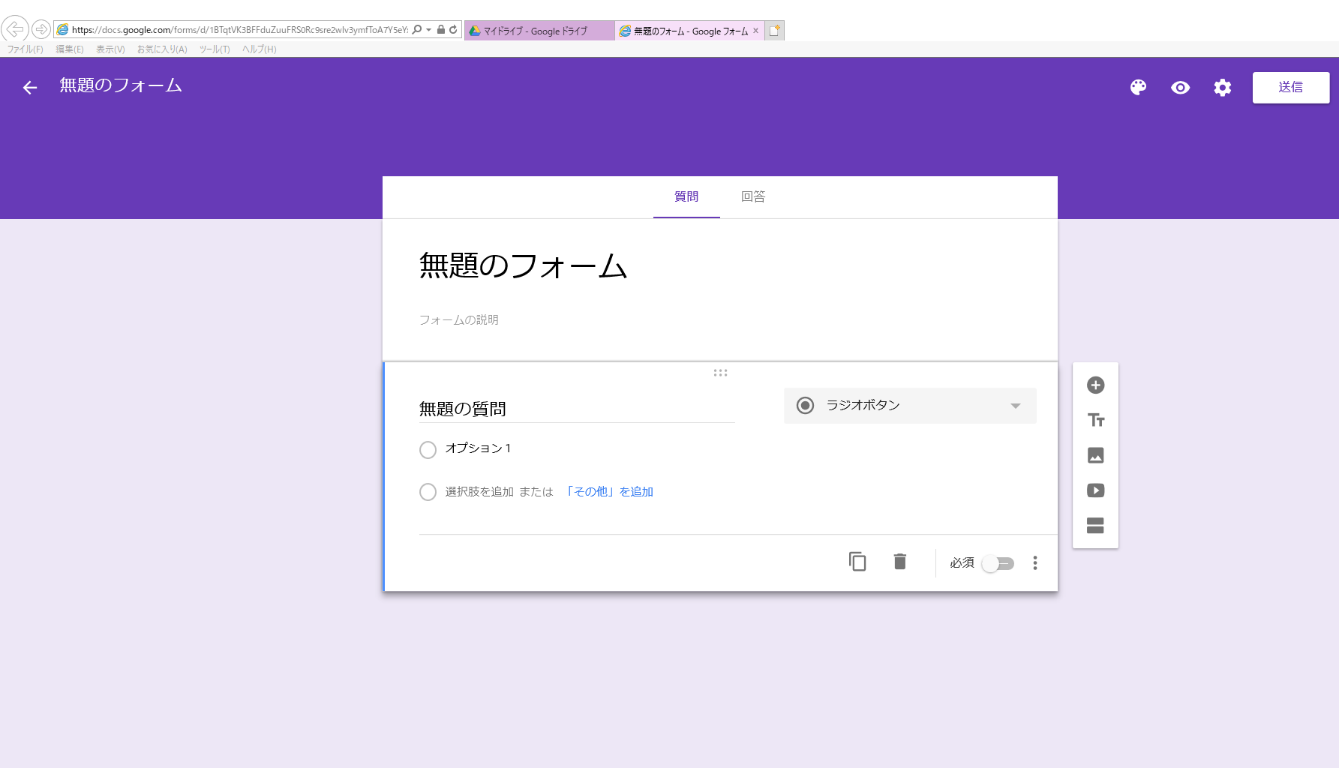 ・無題のフォームができます。

・ここで編集した内容はGoogleドライブ内に自動保存されます。
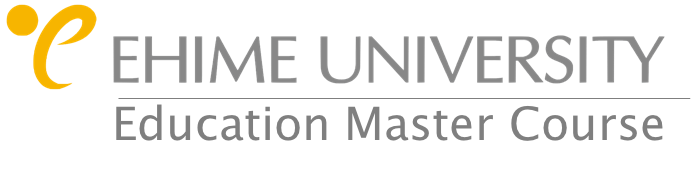 愛媛大学教育学部教職大学院　教授　平松義樹
yoshiki247@gmail.com
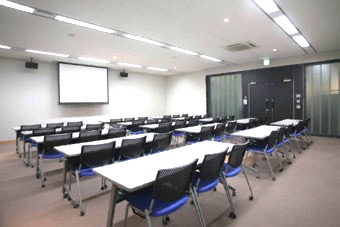 『いじめ』アンケ－トシステムの開発」
4. Googleフォームで
アンケ－トを作成する方法
武智　義尚(愛媛県立東予高等学校)
教育実践高度化専攻　リーダーシップ開発コース
s56ytake@gmail.com
➀タイトルを付ける
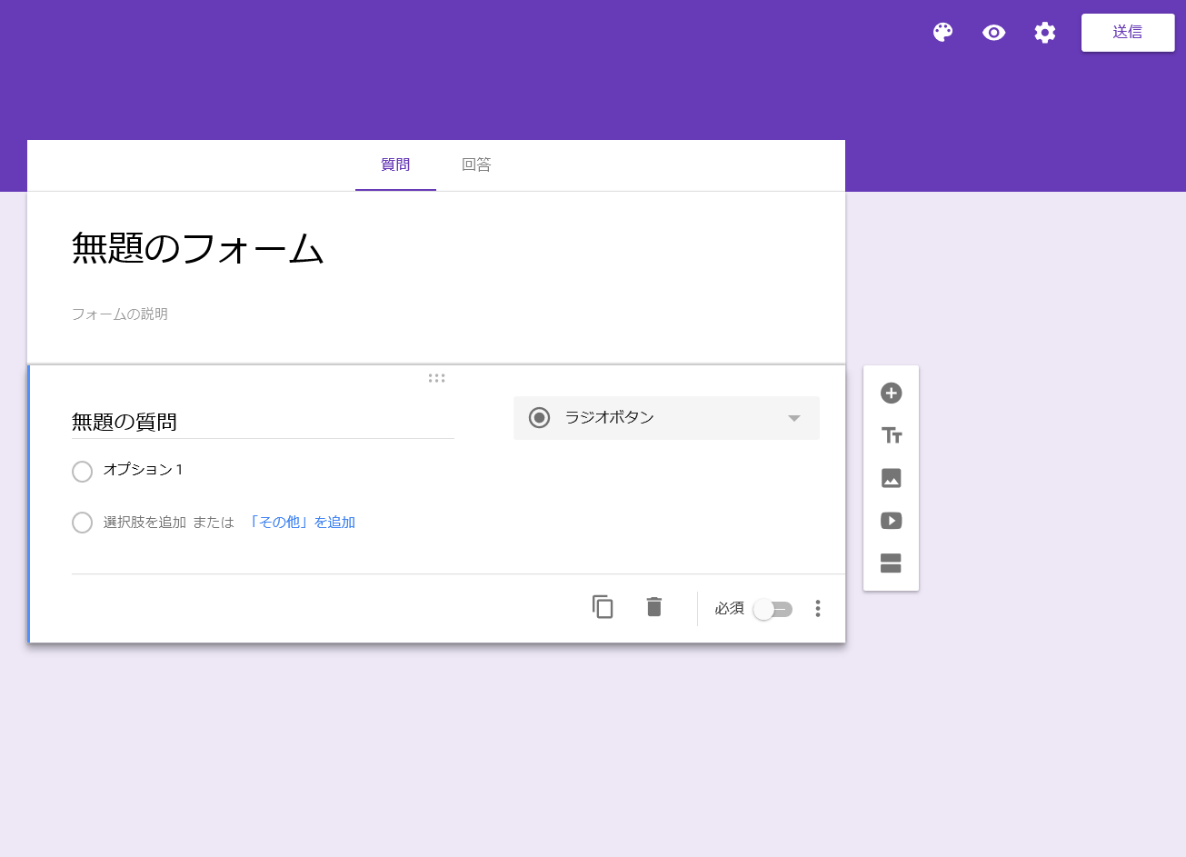 ・中央にある　　「無題のフォーム」をクリックすると編集することができます。
②アンケートの説明を記入する
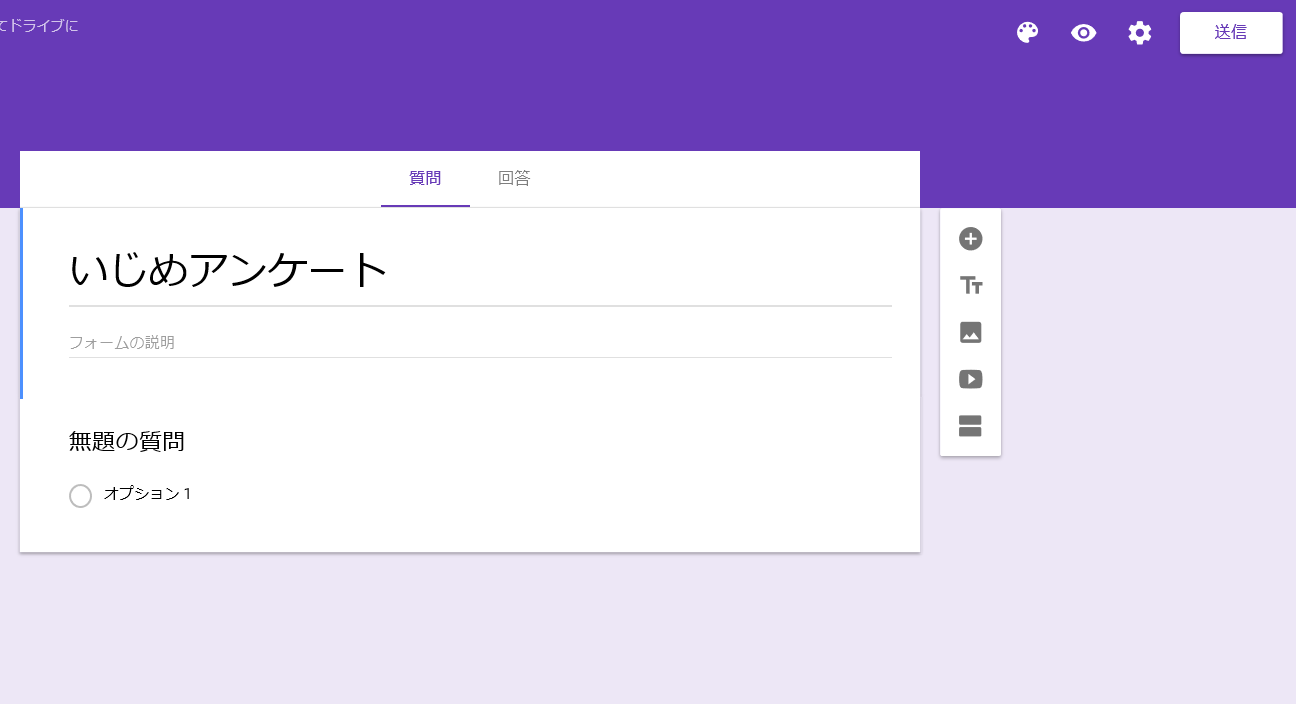 「フォームの説明」でアンケートの説明や注意事項を記入することができます。
③質問を設定する
Googleフォームの質問形式は多数ありますが、一部紹介します。

「記述式」「段落」：自由記述の回答を得る場合
「ラジオボタン」：選択肢の中から１つだけ選択させる場合
「チェックボックス」：選択肢の中から複数選択させる場合
「プルダウン」：選択肢（リスト）の中から１つだけを選択させ　　　　　　　　　　　る場合
「選択式（グリッド）」：選択肢を複数の質問に対応させ回答さ　　　　　　　　　　　　せたい場合
③質問を設定する（記述式）
「無題の質問」を　　クリックすると、　質問を設定することができます。
今回は「気になることがあれば自由に書いてください。」として「記述式」という質問形式にします。

「ラジオボタン」をクリックすると質問形式を選択できますので、「記述式」選択してください。
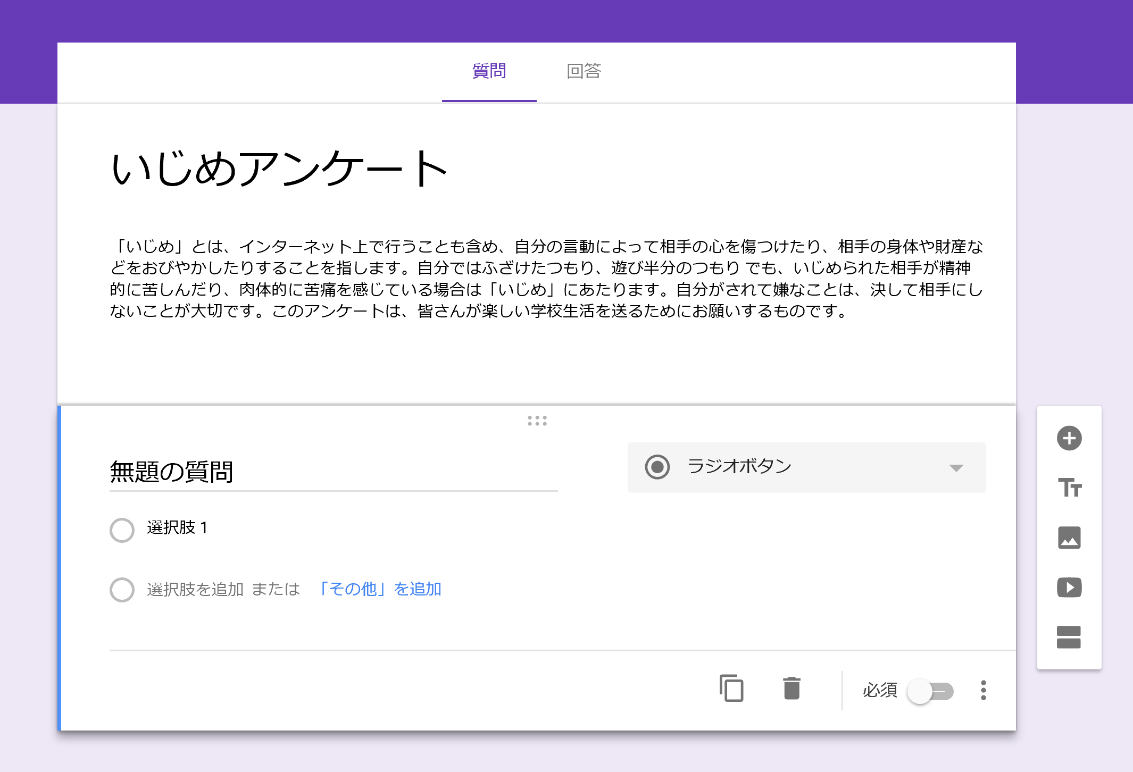 ③質問を設定する（記述式）
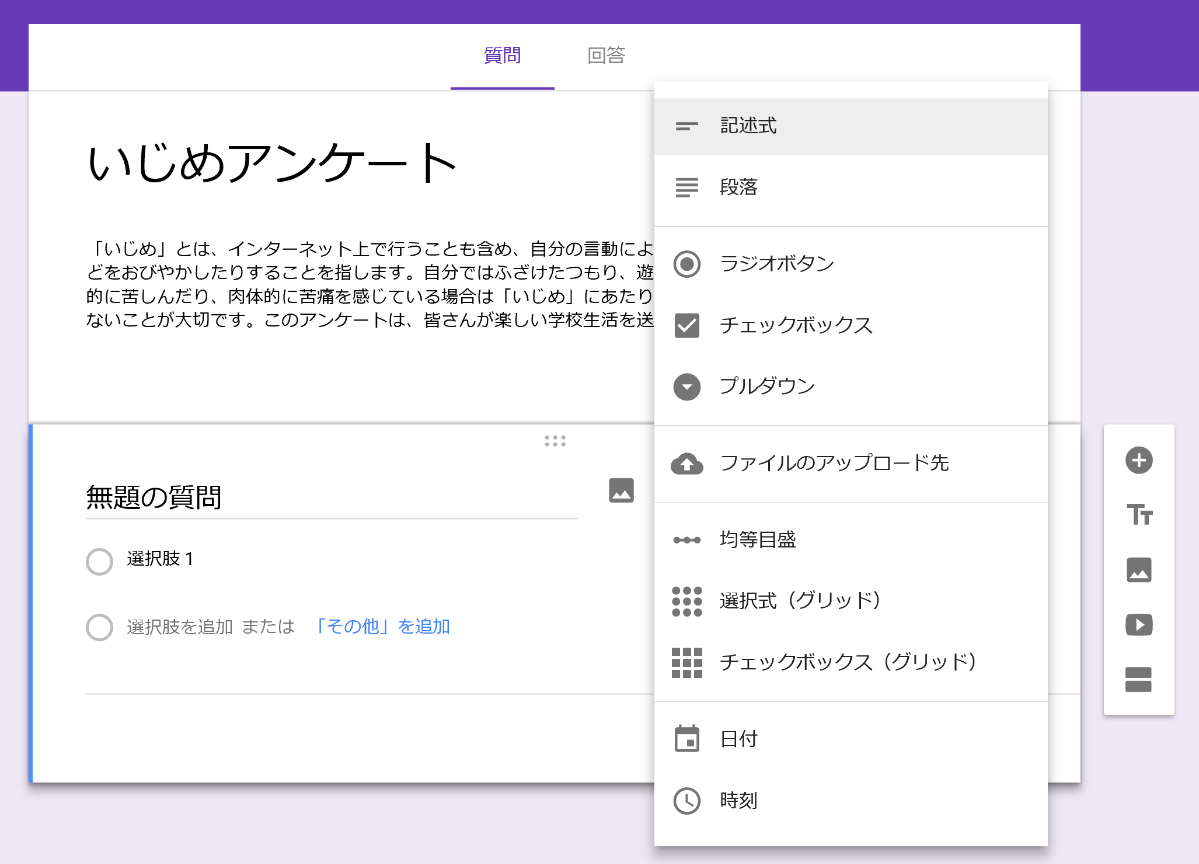 ④質問を追加する
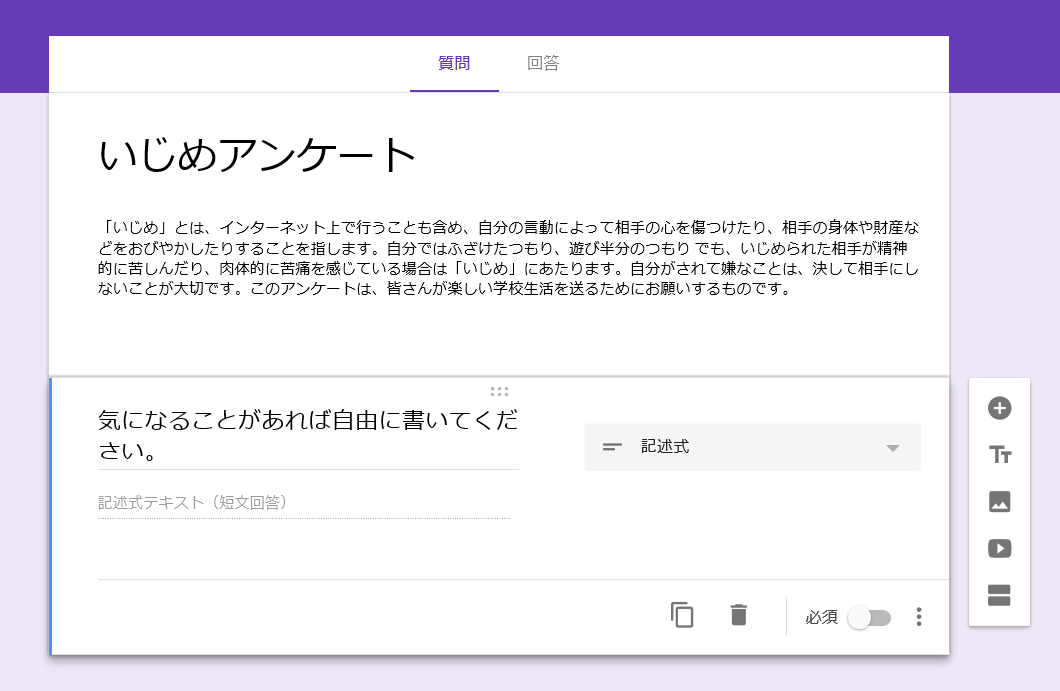 フォーム右横にあるメニューの「＋」ボタンを押すと、新しい質問を追加することができます。
⑤質問を設定する（ラジオボタン）
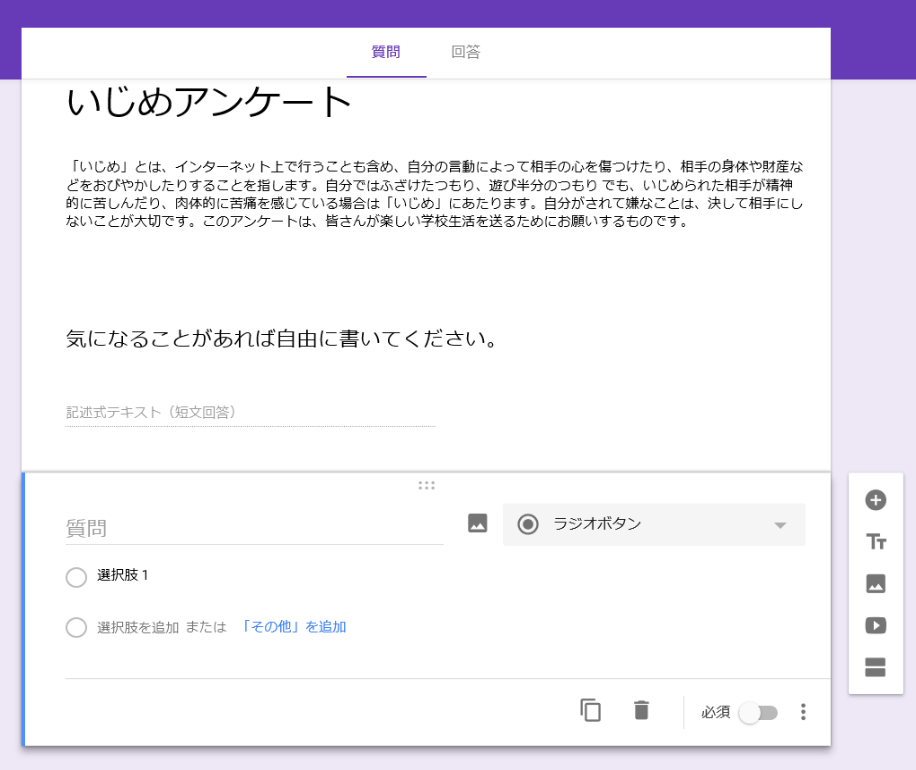 質問を「学校に来るのが楽しいですか。」として、
選択肢を選択肢１「とても楽しい」
選択肢を追加をクリックすることで複数の選択肢を設定できます。選択肢２「楽しい」選択肢３「普通」選択肢４「楽しくない」
⑥質問を必須項目とする
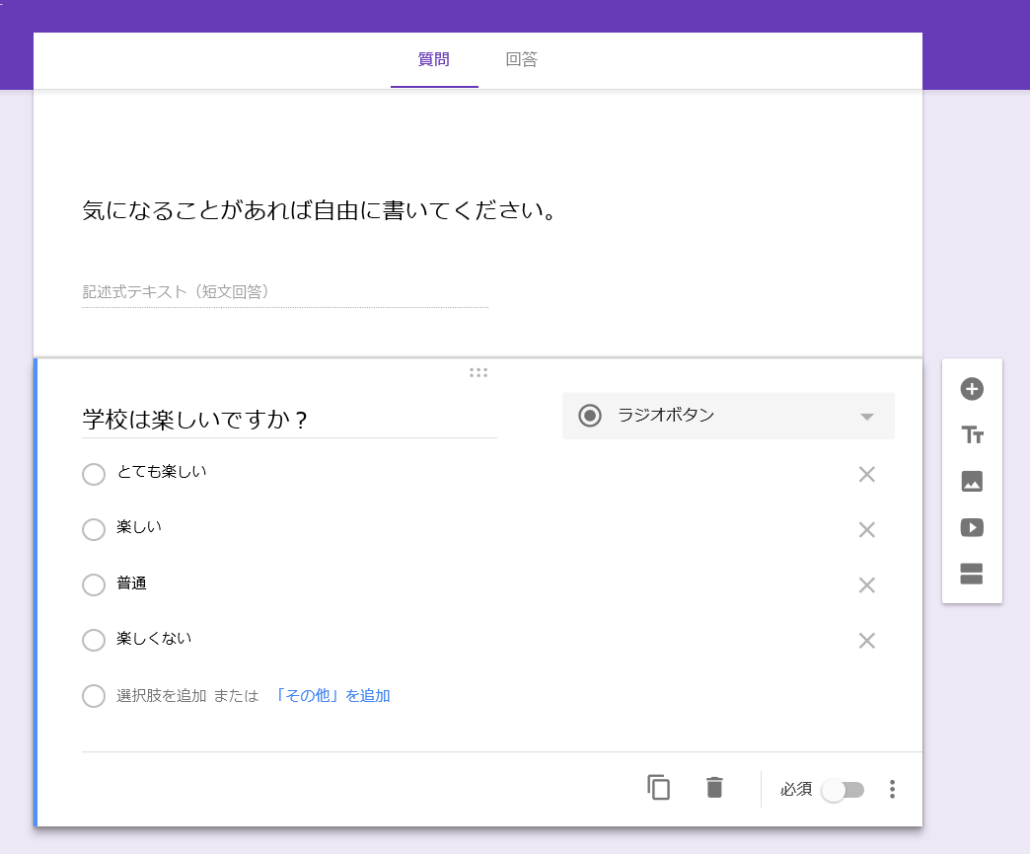 右下にある「必須」をクリックすることで　回答者はこの質問に　答えないと送信できない設定にすることもできます。
質問を設定する（チェックボックス）
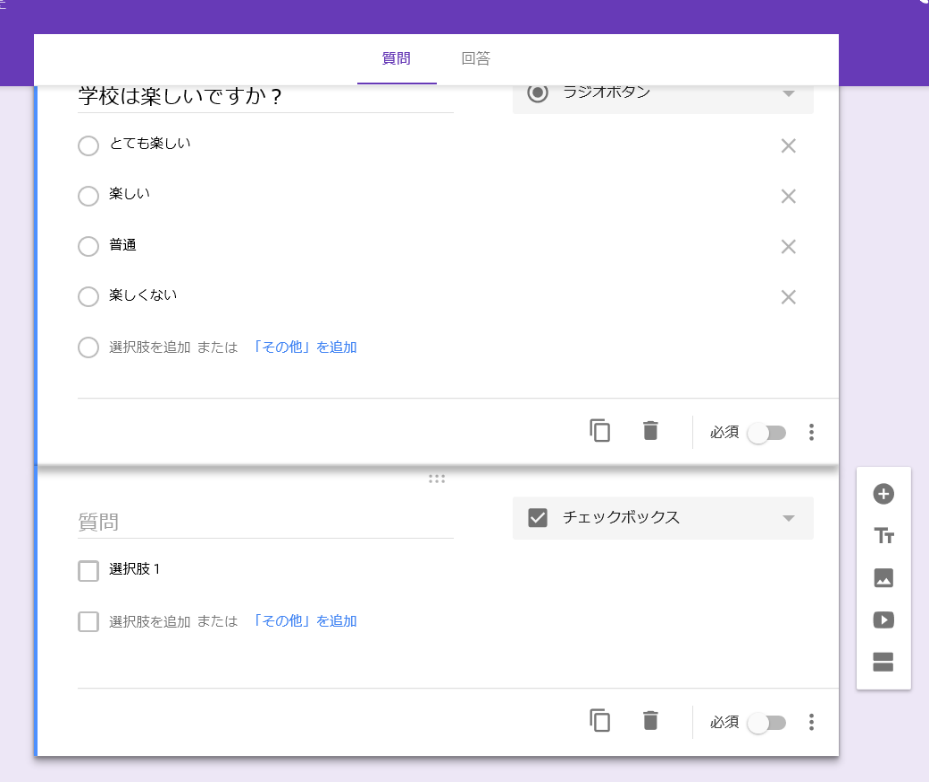 複数回答を可とする質問にはチェックボックスが有効です。
質問を「次のようなことをされたことがありますか？」として
選択肢を
選択肢１：「たたかれた」
選択肢２：「悪口を言われた」
選択肢３：「ものを取られた」
など、現状に合わせて入力することができます。
質問を設定する（プルダウン）
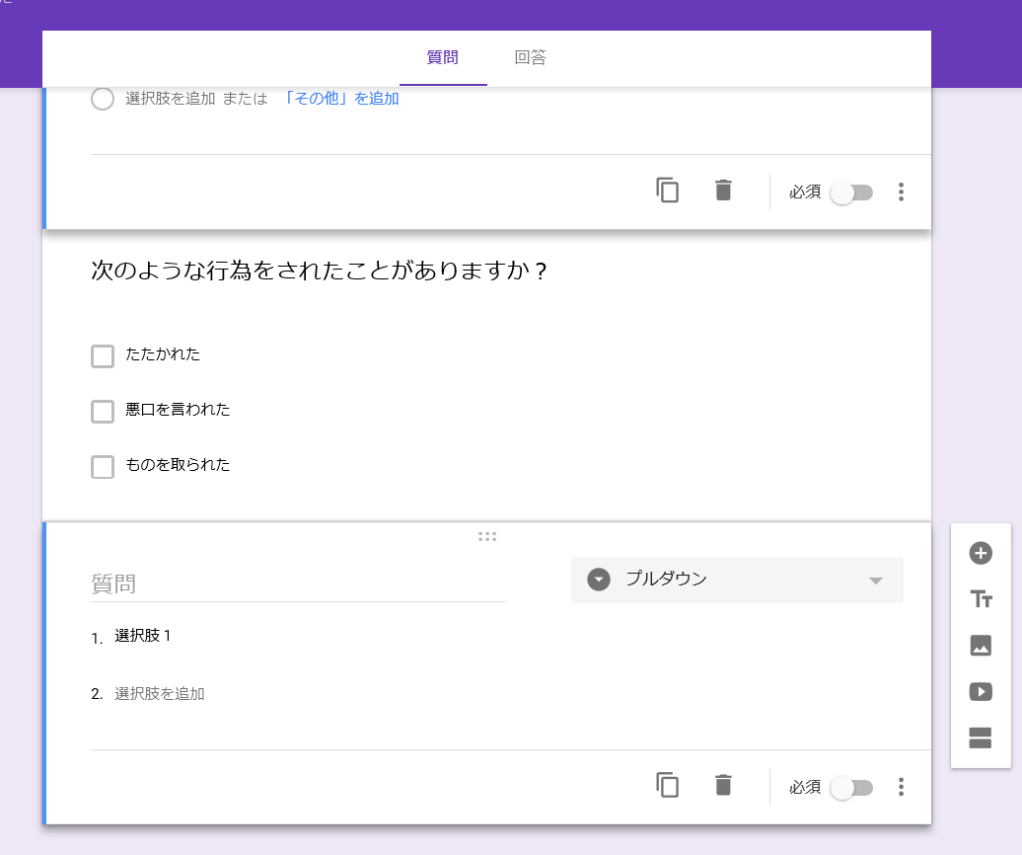 プルダウンは選択項目が多いものが有効です。
例　出席番号やクラス等
※特定を避ける意味でクラス別にフォームを別につくる方が生徒の実情把握が早いです。
今回はクラスを１組～６組で設定しました。
⑦質問の並び替え
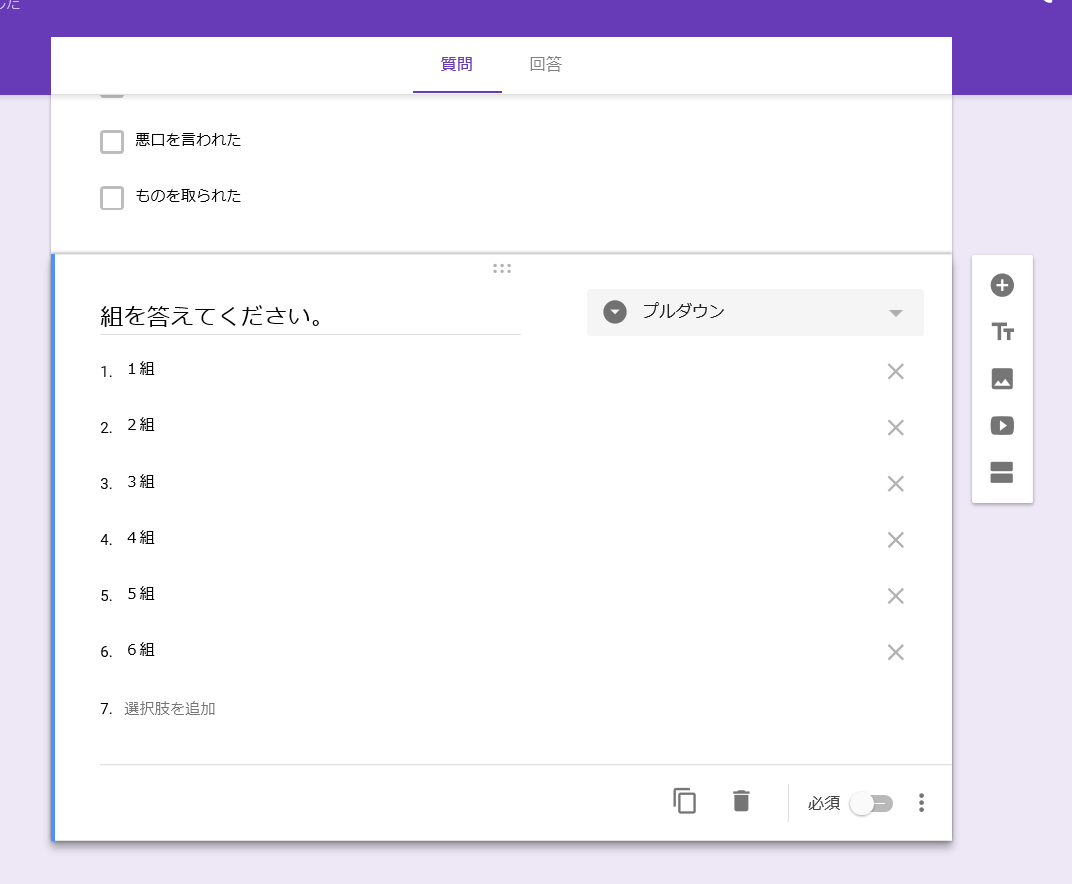 質問項目の中央にある　　をドラッグすることで質問順を自由に変えることができます。
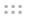 ⑧質問を設定する（選択式（グリッド））
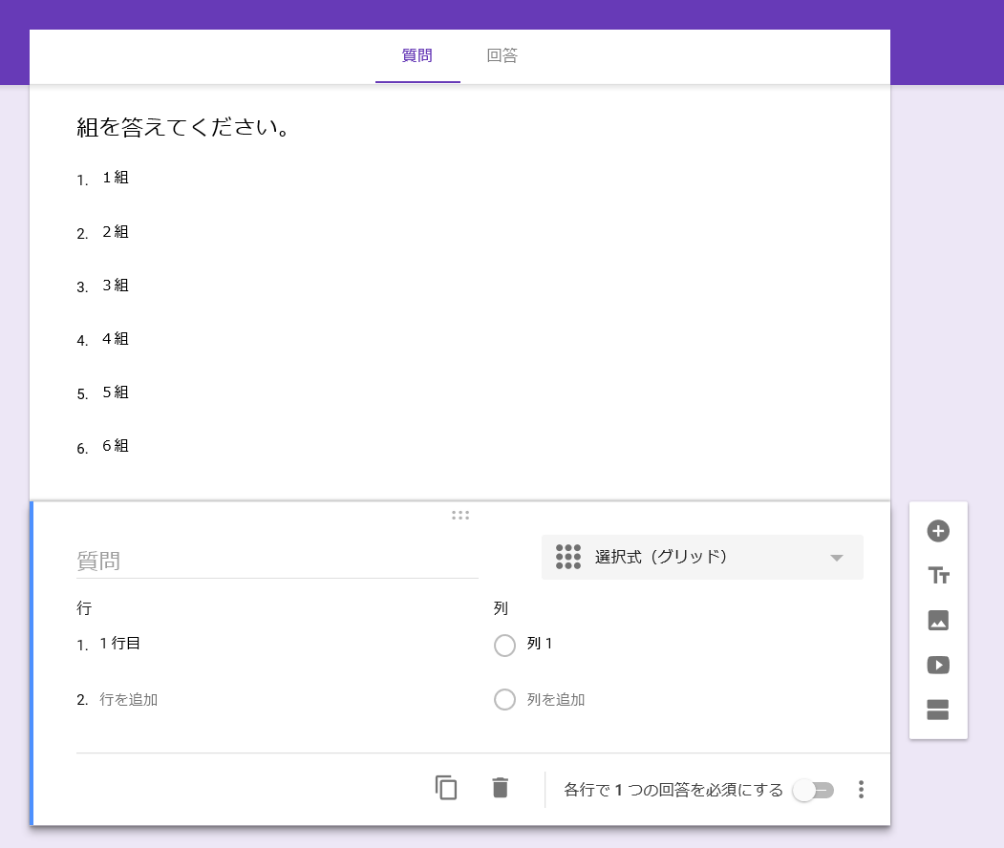 選択式（グリッド）は　同じ選択肢を複数の質問で行うときに有効です。
学校の現場では一番使いやすい質問形式だと思います。
質問を設定する（選択式（グリッド））
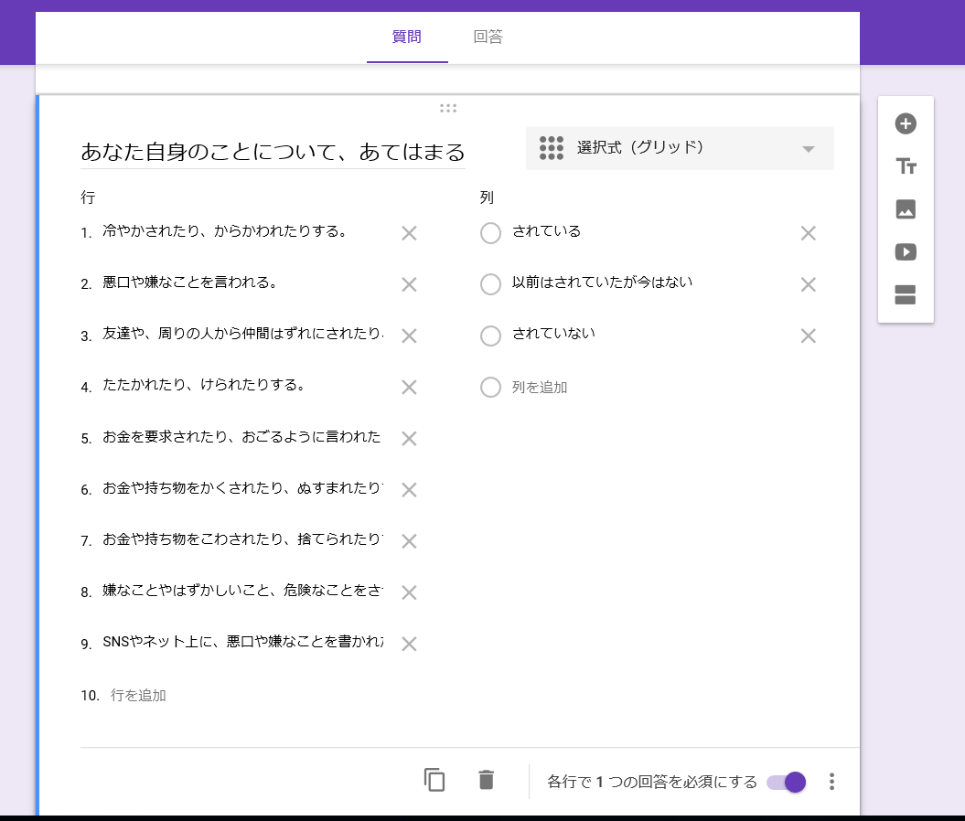 例を示すと、

行に行為
列に選択肢
を表示しています。
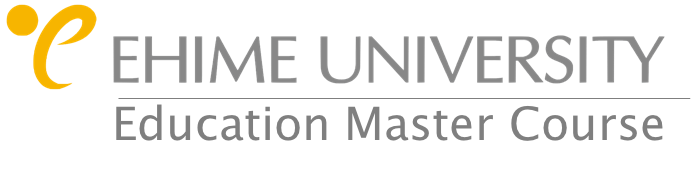 愛媛大学教育学部教職大学院　教授　平松義樹
yoshiki247@gmail.com
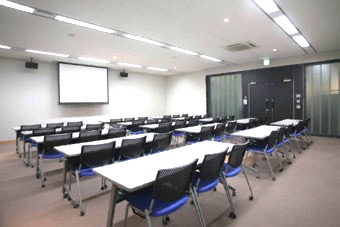 『いじめ』アンケ－トシステムの開発」
5. 作成したGoogleフォームを
使ってみる方法(プレビュ－)
武智　義尚(愛媛県立東予高等学校)
教育実践高度化専攻　リーダーシップ開発コース
s56ytake@gmail.com
➀プレビュー機能を使用する
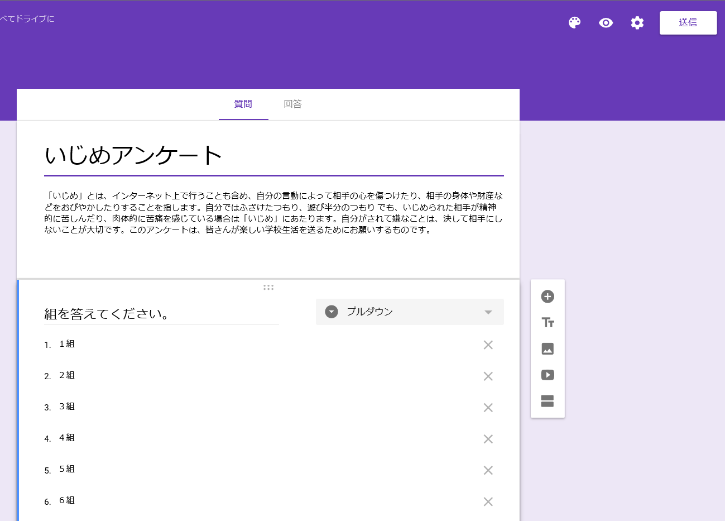 プレビュー機能を使用することで、作成したアンケートに答えることができます。

右上にある、目のアイコンをクリックしてください。
②プレビュー機能を使用する
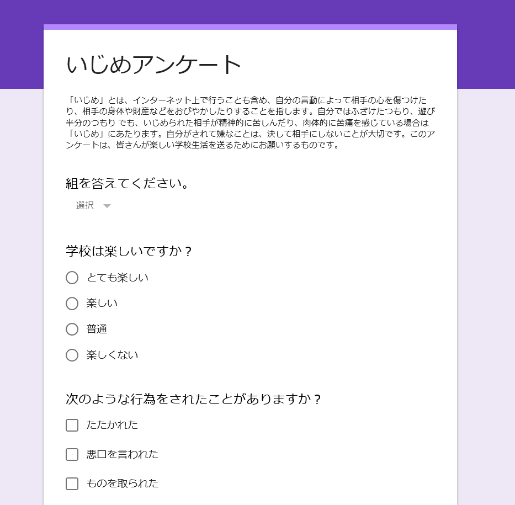 左のように実際に回答することができます。
最後に送信ボタンを押すと回答終了になります。
③プレビュー機能を使用する
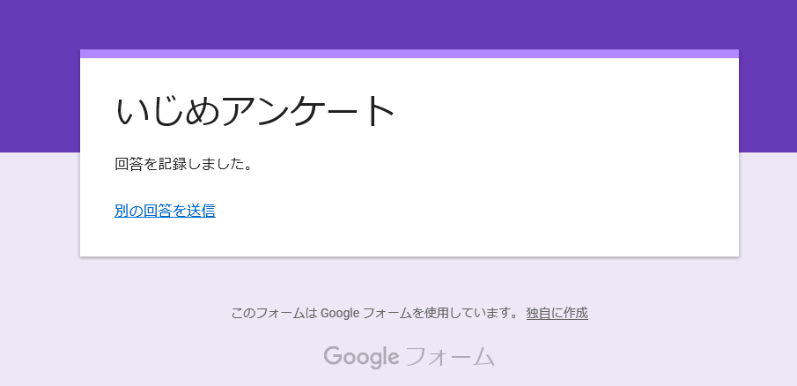 問題がなければ、左のように表示されます。
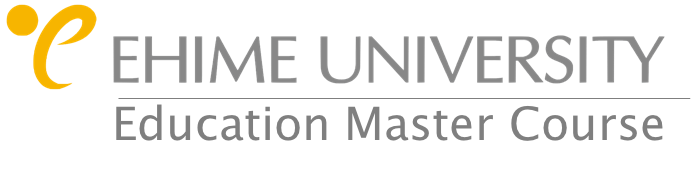 愛媛大学教育学部教職大学院　教授　平松義樹
yoshiki247@gmail.com
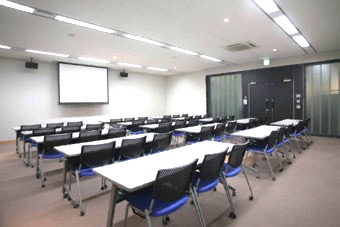 『いじめ』アンケ－トシステムの開発」
6. Googleフォームの回答を確認する方法
武智　義尚(愛媛県立東予高等学校)
教育実践高度化専攻　リーダーシップ開発コース
s56ytake@gmail.com
➀回答を確認する
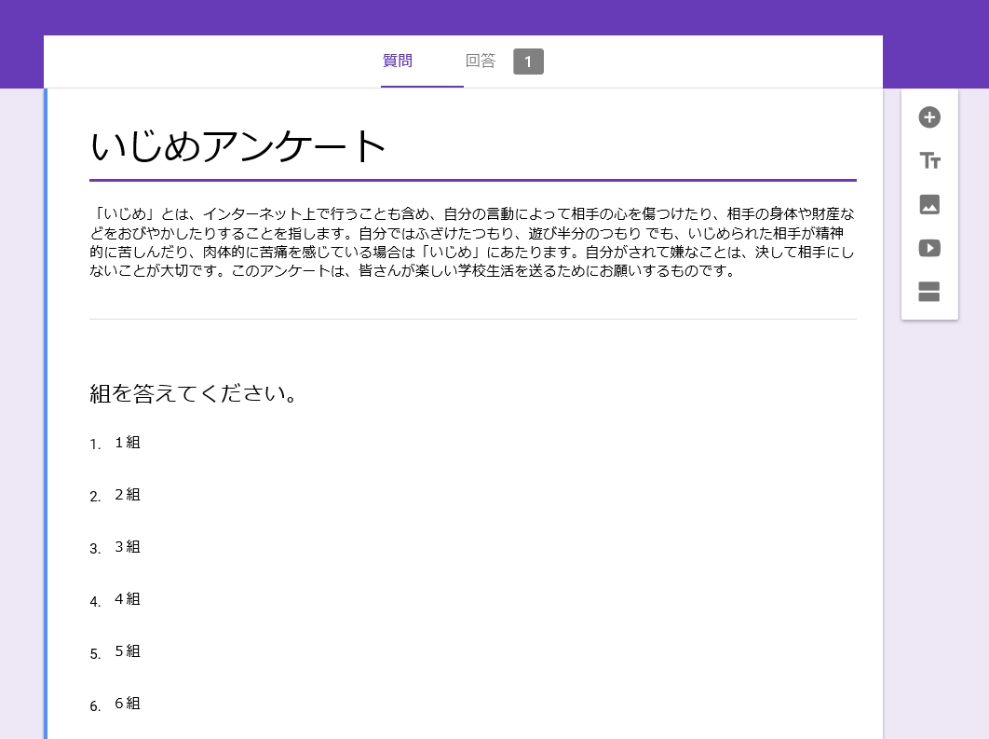 編集用ページのタイトルの上に「質問」と「回答」がありますので、「回答」をクリックしてください。
②回答を確認する
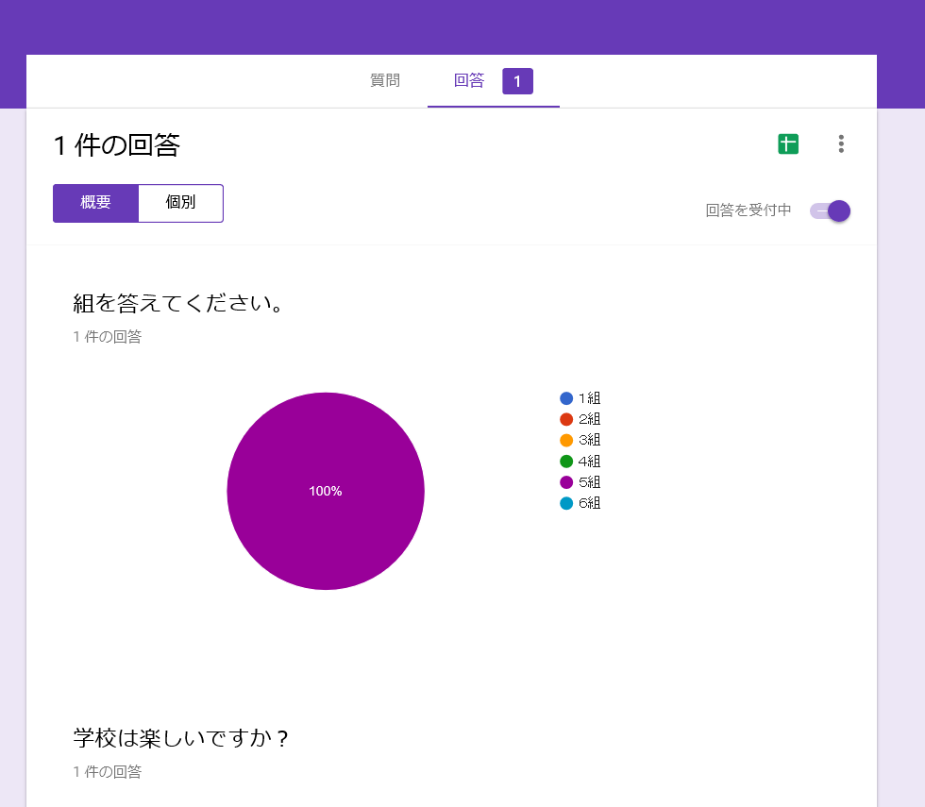 グラフで回答を見ることができます。
個別の回答も見ることが可能です。

データをダウンロードするためには右上の　 をクリックしてください。
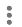 ③回答を確認する
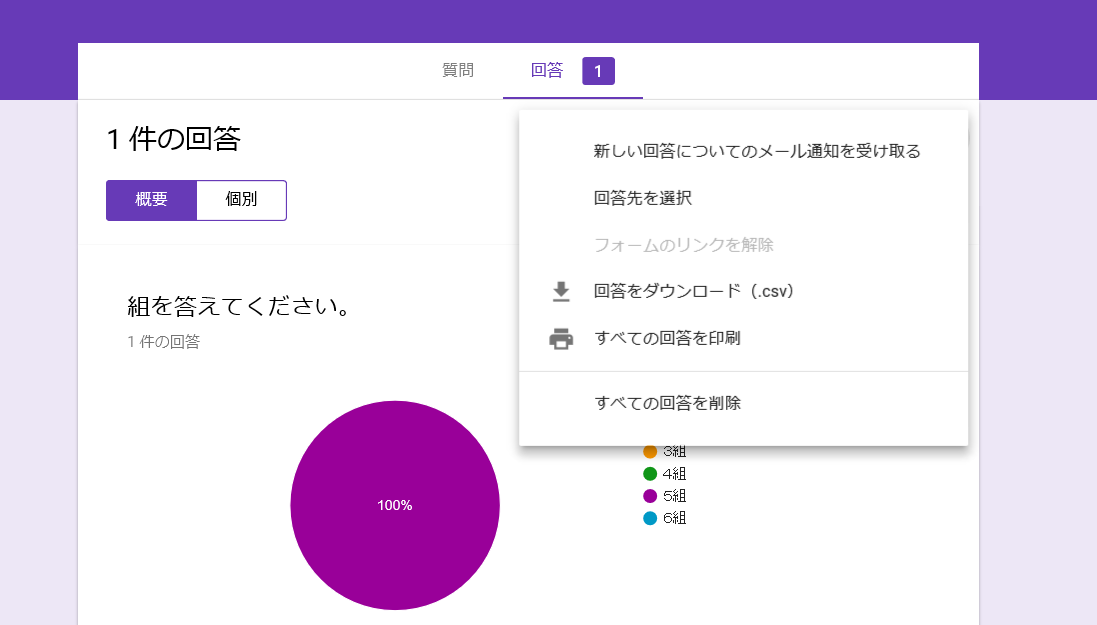 回答を全て(.csv)形式でダウンロード　することができます。
直接Excelで開くことができませんが、メモ帳等で形式を　変換することでExcelでデータ処理することも可能です。
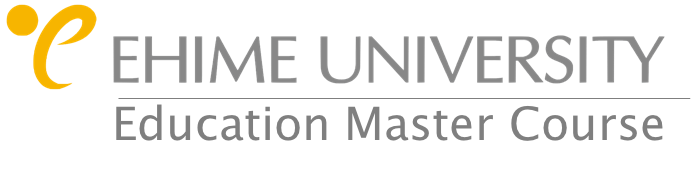 愛媛大学教育学部教職大学院　教授　平松義樹
yoshiki247@gmail.com
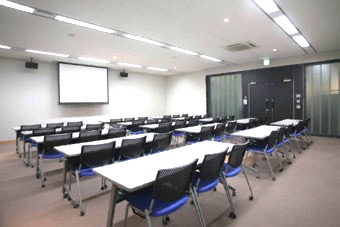 『いじめ』アンケ－トシステムの開発」
7. Googleフォームアンケ－トを
配布する方法
武智　義尚(愛媛県立東予高等学校)
教育実践高度化専攻　リーダーシップ開発コース
s56ytake@gmail.com
アンケートを配布する方法
次の２点があります。
①　GoogleフォームのアンケートURLを直接送信・配布する方法
　　→メール等で送信する場合は有効ですが、子どもたちのプリ　　　ント等に配布する点では不向きであると思います。

②　URLをQRコードにして配布する方法
　　→子どもたちがスマートフォンやタブレット機器を持ってい　　　るのであればこの方法が有効であると思います。
➀アンケートを配布する方法
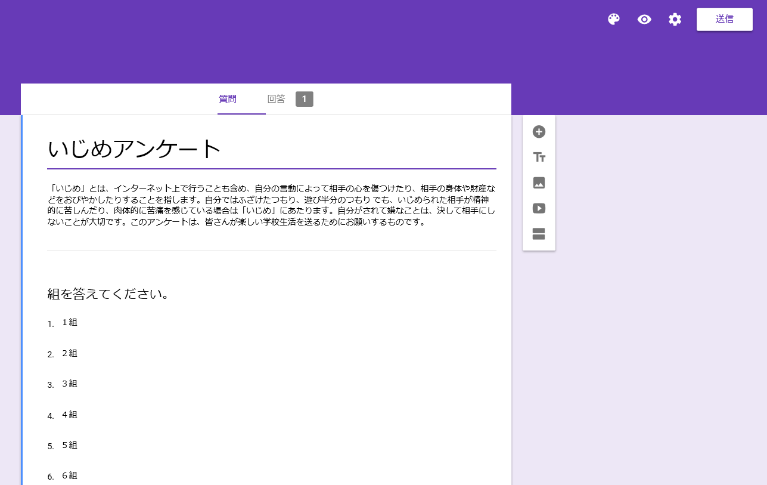 編集画面にある　「送信」をクリックしてください。
②アンケートを配布する方法
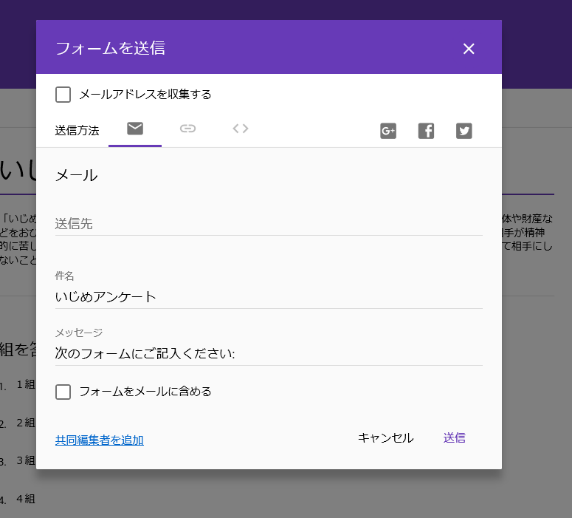 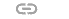 送信方法の　　をクリック　してください。
③アンケートを配布する方法
リンクの所にGoogleフォームのURLが記載されます。これをコピーしてメールや配布プリントに掲載することができます。URLの短縮をチェックすると、リンクURLが短くなります。
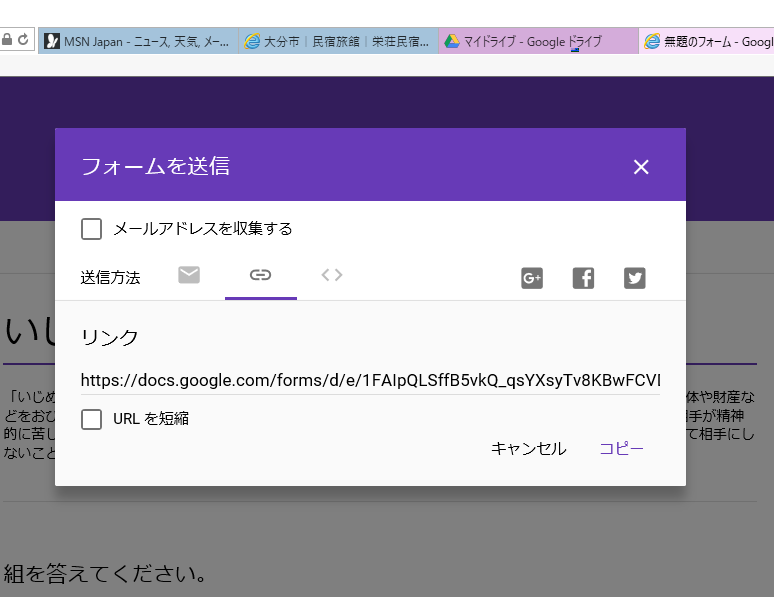 アンケートを配布する方法（QRコード）
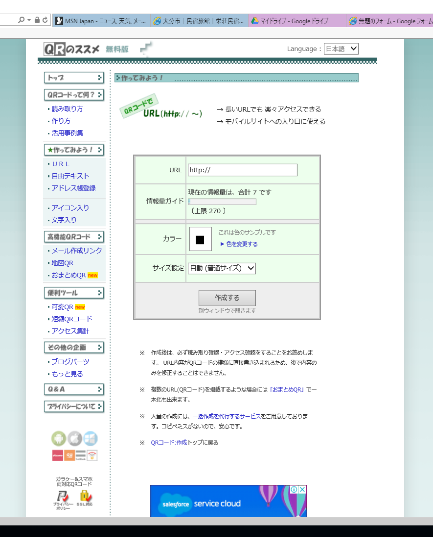 リンクのURLをQRコードを作成するサイトに貼り付けて、「作成する」をクリックしてQRコードを作成します。
今回はQRのススメhttps://qr.quel.jp/form_bsc_url.php
を使用しました。
アンケートを配布する方法（QRコード）
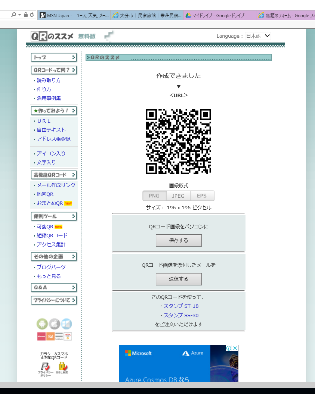 左のようにQRコードが作成されますので、コピーして配布プリント等に貼り付けして使用してください。
引用文献
QRのススメ
https://qr.quel.jp/